Pró-Gestão para o investidor e a Importância da Certificação do Gestor de Investimentos
1º Congresso Brasileiro de Investimentos dos RPPS da ABIPEM
8º Congresso Estadual da ASSIMPASC
Florianópolis/SC
1
Da apresentação
1 – Da certificação profissional
 x institucional
2 – Da certificação nas normas gerais das EFPC e dos RPPS
3 – Do Pró-Gestão RPPS
4 – Dos impactos do Pró-Gestão
5 – Da certificação individual no Pró-Gestão Pró-Gestão RPPS
1. Da certificação
“Processo realizado por entidade certificadora para comprovação de atendimento e verificação de conformidade com os requisitos técnicos necessários para o exercício de determinado cargo ou função” (art. 2º da Resolução CNPC nº 19/2015)
O QUE É CERTIFICAÇÃO?
Declaração que determinada situação foi verificada e atestada

Formal e transparente

Verificação por meio dos procedimentos padronizados e documentados

Pressupõe reavaliação e renovação periódica
1. Da certificação profissional x institucional
CERTIFICAÇÃO PROFISSIONAL:
Comprovação da capacitação, conhecimento ou experiência obtida por um determinado profissional.
CERTIFICAÇÃO INSTITUCIONAL:
conjunto de práticas adotadas por uma organização.
Avaliação, por entidade externa, do sistema de gestão de uma organização e o reconhecimento de que está de acordo com determinadas normas de referência.
Atesta a qualidade e a funcionalidade de produtos, serviços, processos.
1. Da certificação profissional x institucional
RESULTADOS DA CERTIFICAÇÃO INSTITUCIONAL ...
RESULTADOS DA CERTIFICAÇÃO  PROFISSIONAL...
Melhoria na organização das atividades e processos.

Transparência.

Perpetuação das boas práticas, pela padronização.
Qualificação

Aquisição, atualização e manutenção dos conhecimentos
Elevação da competência técnica da instituição
Motivação
Reconhecimento no setor/na área onde atua
2. Da exigência de certificação nas normas EFPC
relaciona certificações aceitáveis e as instituições autorizadas
Portaria PREVIC 169/2018
Resolução CNPC 19/2015
Instrução PREVIC  28/2016
Diretoria executiva, membros do cons. deliberativo, fiscal, comitês de assessoramento, empregados responsáveis pelas aplicações; 
Abrange: previdência, administração e governança, atuária, auditoria, contabilidade, investimentos, fiscalização, jurídico (conselhos/comitês pode ser só de investimentos);
O Adm. Estatutário Tecnicamente Qualificado (AETQ) e os demais responsáveis pelas aplicações devem ser certificados previamente, os outros, até 1 ano após a posse;
Diretoria executiva: experiência mínima de 3 anos (o AETQ em investimentos).
2. Da exigência de certificação nas normas dos RPPS
Portaria MPS nº 155/2008...
Resolução CMN 3.506/2007...
§  2º   O  Ministério  de  Previdência  Social  estabelecerá critérios  de  qualificação ou  certificação do  responsável  pelos investimentos do RPPS.
Os responsáveis pela gestão dos recursos deverão ser certificados por entidade reconhecida pelo mercado financeiro e de capitais, tendo como objetivo principal a qualificação e profissionalização dos gestores e inserção no mercado financeiro e de capitais

 Prazos para Certificação 
  1. Estados: até 31/12/2008
  2. Municípios c/ recursos > R$ 10 milhões: até 30 /06/2009
  3. Municípios entre 5 e R$ 10 milhões: até 31/12/2009
  4. Municípios c/ recursos <R$ 5 milhões: até 30/06/2011
2. Da exigência de certificação nas normas dos RPPS
2. Da exigência de certificação nas normas dos RPPS
Resolução CMN 3.922/2010:
Art. 1º .........................................................
§ 2º Para assegurar o cumprimento dos princípios e diretrizes estabelecidos nesta Resolução, os responsáveis pela gestão do RPPS e os demais participantes do processo decisório dos investimentos deverão comprovar experiência profissional e conhecimento técnico conforme requisitos estabelecidos nas normas gerais desses regimes. (Redação pela Resolução CMN nº 4.604/2017)
§ 4º  Entende-se por responsáveis pela gestão, para fins desta resolução, as pessoas que participam do processo de análise, de assessoramento e decisório sobre a aplicação dos recursos ... (Redação pela Resolução CMN nº 4.695/2018)
§ 4º Incluem-se no rol de pessoas .., na medida de suas atribuições, os gestores, dirigentes e membros dos conselhos e órgãos colegiados de deliberação, de fiscalização ou do comitê de investimentos do RPPS
Portaria MPS nº 519/2011...
..... ???
3. Do Pró-Gestão RPPS....
CONFORMIDADE
CRP
INCENTIVAR 
MELHOR 
ESTRUTURA, 
PROFISSIONALIZAÇÃO  
E ADOÇÃO 
BOAS PRÁTICAS
DE GESTÃO
CERTIFICAÇÃO
INSTITUCIONAL
3. Do Pró-Gestão RPPS....
PREMISSAS PRÓ-GESTÃO
3. Do Pró-Gestão RPPS
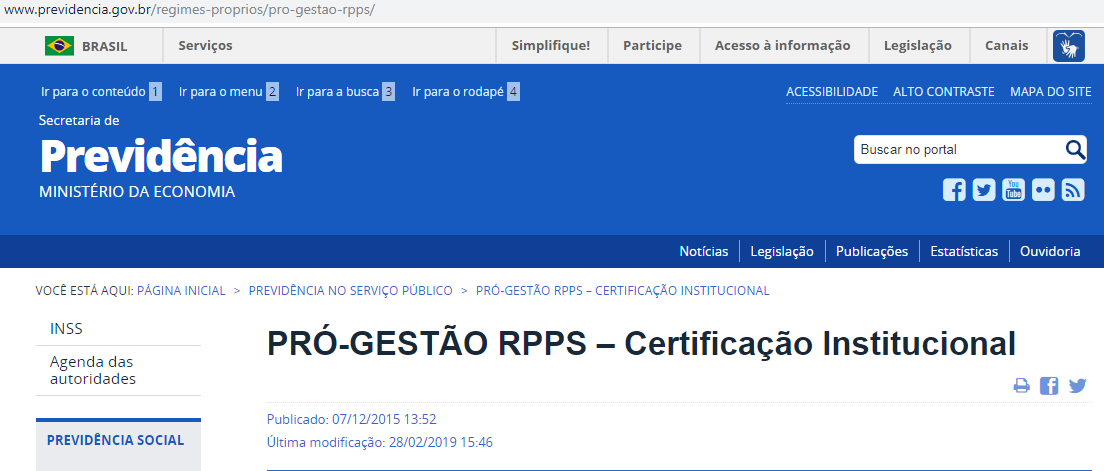 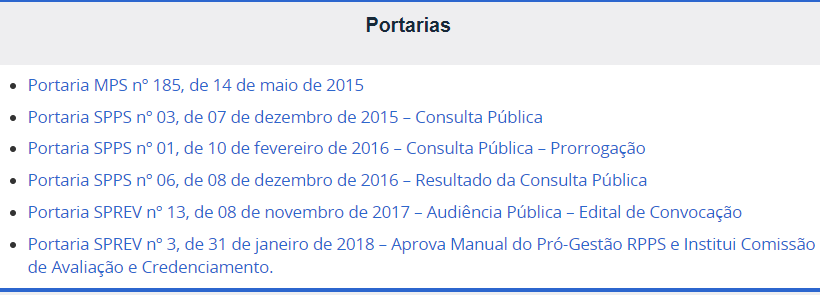 12
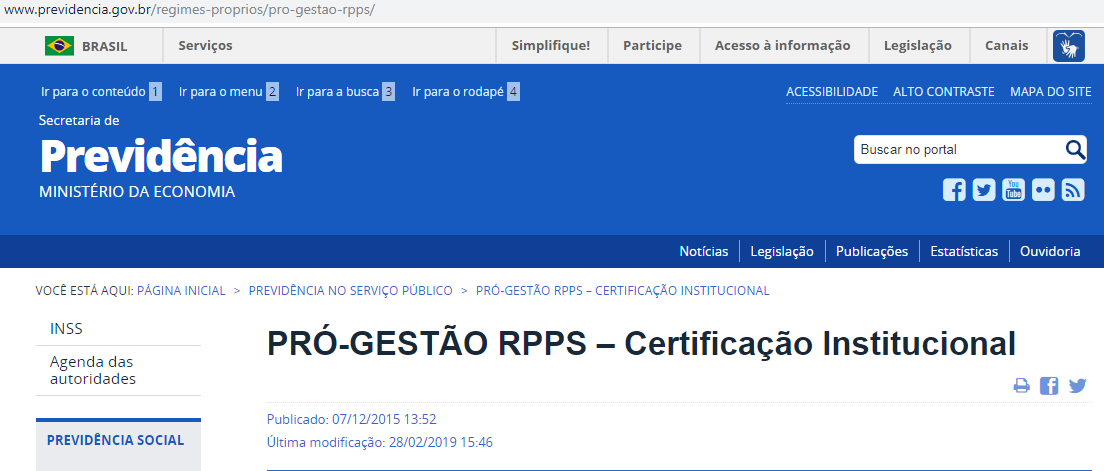 3. Do Pró-Gestão RPPS
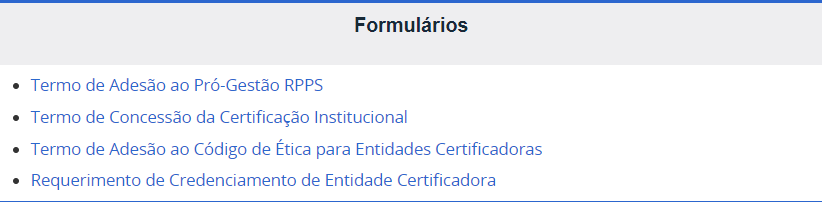 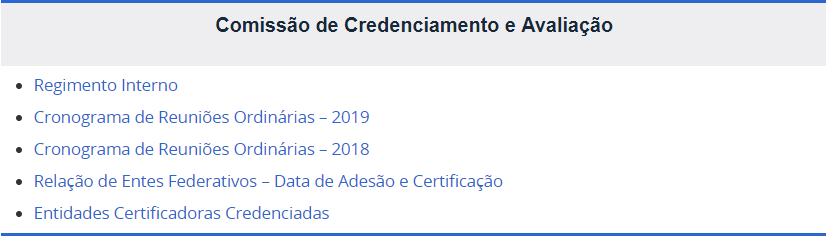 Gestão compartilhada SPREV e RPPS (Conaprev: Previmpa, Iperon e Aneprem)
13
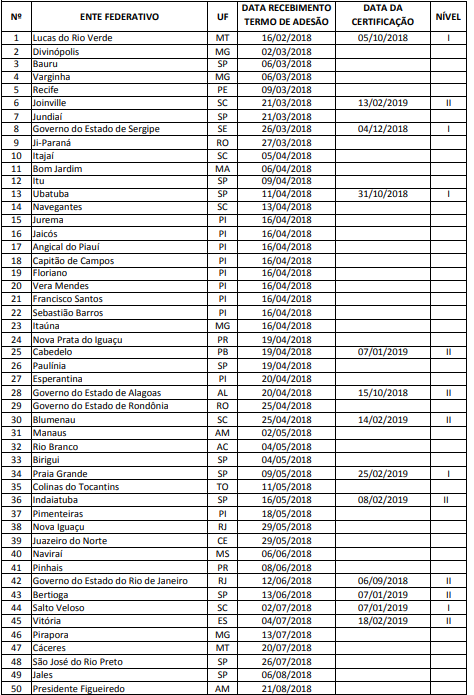 3. Do Pró-Gestão RPPS
14
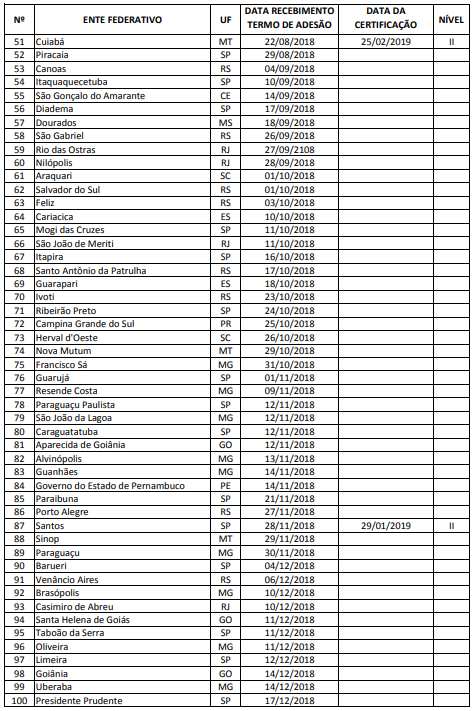 3. Do Pró-Gestão RPPS
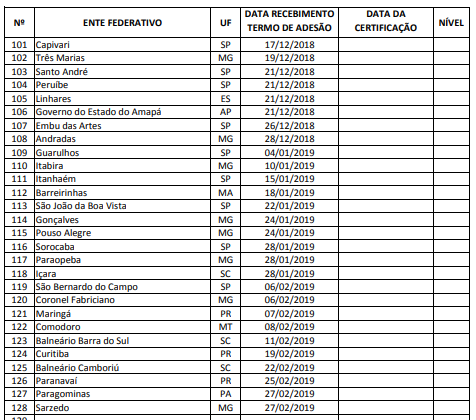 + Jaraguá do Sul/SC
+ São Francisco do Sul/SC
15
4. Dos impactos do Pró-Gestão RPPS
Investidor Qualificado:
A partir de 02/05/2019 (1 ano após a habilitação da primeira entidade certificadora) será obrigatória a obtenção da certificação em algum nível para continuar como investidor qualificado.
4. Dos impactos do Pró-Gestão RPPS
17
5. Da certificação profissional no Pró-Gestão RPPS
CONTROLES INTERNOS
5. Da certificação profissional no Pró-Gestão RPPS
GOVERNANÇA CORPORATIVA:
5. Da certificação profissional no Pró-Gestão RPPS
EDUCAÇÃO PREVIDENCIÁRIA:
Obrigado! 
Allex Albert Rodrigues
Auditor-Fiscal da Receita Federal do Brasil
Subsecretário dos Regimes Próprios de Previdência Social

atendimento.rpps@previdencia.gov.br 
(61)2021-5555